Professional Registration

RSci and RSciTech
www.sciencecouncil.org
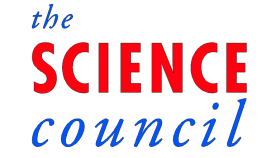 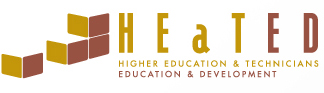 Contents
About the Science Council
Licensed Bodies
Current list of Csci Licensed Bodies
RSci RSciTech Pilot Licensed Bodies
The Registration standard
RSci competencies
The full CPD standards
Interpreting the standards
Assessing CPD returns
Feedback to Registrants
www.sciencecouncil.org
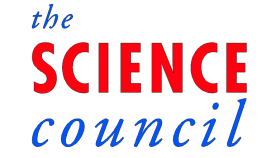 About the Science Council
Umbrella body with objects ‘to advance science and its applications for public benefit’
Formed in 2000 by Professor Sir Gareth Roberts; awarded Royal Charter in 2003
First Chartered Scientists awarded in 2004, Chartered Science Teachers in 2006
Total of 31 member organisations including 21 Licensed Bodies
Currently just over 14,000 Chartered Scientists on the Register including 100 CSciTeach
Other major activities include careers from science website www.futuremorph.org, ‘policy portal’, and Special Interest Groups
www.sciencecouncil.org
Background
4
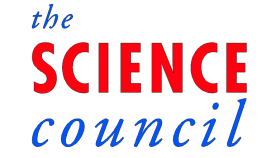 Licensed Bodies
The Science Council delegates authority to confer and revalidate the award of Csci, Rsci & RSciTech, to its Licensed Bodies
Licensed Bodies are reviewed on an on-going basis to ensure standards are upheld and good practice is shared
The role of Licensed Bodies in the revalidation process is to:
Assure themselves that all Registrants are actively engaged in CPD
Monitor a random sample of Registrants against the CPD standards
Provide guidance and support to Registrants on how to meet the standards and on how to improve their CPD practice
Licensed Bodies will train CPD assessors to carry out the sample audit each year
www.sciencecouncil.org
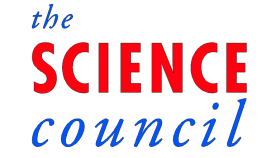 RSci RSciTech Pilot Licensed Bodies
Registration scheme launched October 2011
Initially 7 pilot bodies 
Mirrors the CSci but at a different level
Csci Masters Level quals
RSci Level 5 quals
RSciTech Level 3 quals
www.sciencecouncil.org
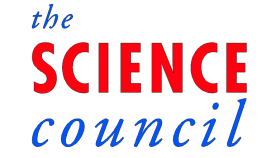 RSci RSciTech Pilot Licensed Bodies
Association for Science Education
Institute of Biomedical Science
Institute of Food Science and Technology
Institute of Science & Technology
Institute of Physics and Engineering in Medicine
Institution of Chemical Engineers
Royal Society of Chemistry
Society of Biology
www.sciencecouncil.org
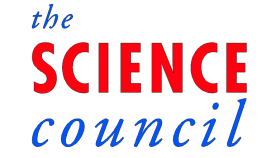 RSci Competencies
Registered Scientists are expected to demonstrate, through a combination of their knowledge and experience, the ability to:
Identify and use relevant scientific understanding, methods and skills to address broadly-defined, complex problems
Exercise personal responsibility in planning and implementing tasks
Demonstrate effective communication and interpersonal skills
Apply appropriate theoretical and practical methods
Demonstrate a personal commitment to professional standards
www.sciencecouncil.org
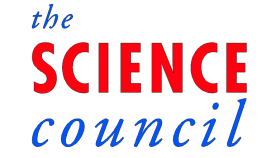 RSciTech Competencies
Registered Science Technicians are expected to demonstrate, through a combination of their knowledge and experience, the ability to:
Identify and use relevant scientific understanding, methods and skills to complete tasks and address well defined problems
Exercise personal responsibility in planning and implementing tasks according to prescribed protocols
Demonstrate effective communication and interpersonal skills
Apply appropriate theoretical and practical methods according to protocol
Demonstrate a personal commitment to professional standards
www.sciencecouncil.org
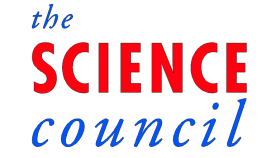 Assessing Competencies
Applicants should demonstrate competencies using examples of their own work:
Explain what they did
Explain why they did it
Explain how they did it

Demonstrate they have working knowledge and understanding of the things they do or have done within their role.
There is guidance which gives examples of the types of tasks which are relevant to the different competencies
www.sciencecouncil.org
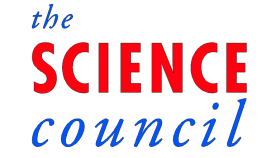 The full CPD standards
In order to retain the award, Registrants must:
Maintain a continuous, up-to-date and accurate record of their CPD activities; 
Demonstrate that their CPD activities are a mixture of learning activities relevant to current or future practice;
Seek to ensure that their CPD has benefited the quality of their practice; 
Seek to ensure that their CPD has benefited the users of their work (employee, customer, student etc); 
Present a written profile containing evidence of their CPD
www.sciencecouncil.org
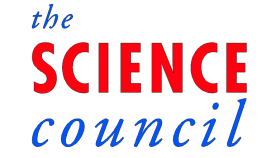 Cost
Fees for membership and re-registration are payable on an annual basis.  The fee for initial registration is in addition to the membership fee for the IST and costs £25 for introductory Fast-track applications and £35 following the introductory period.